Reformation In Scotland
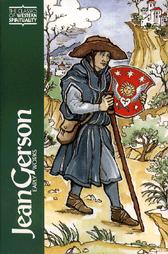 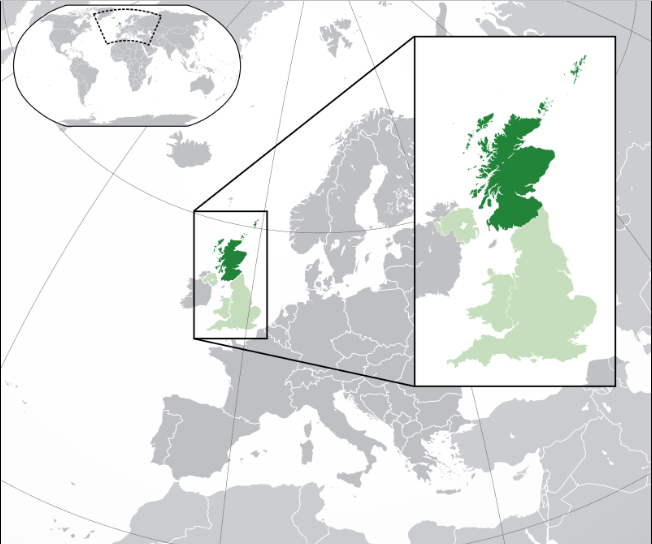 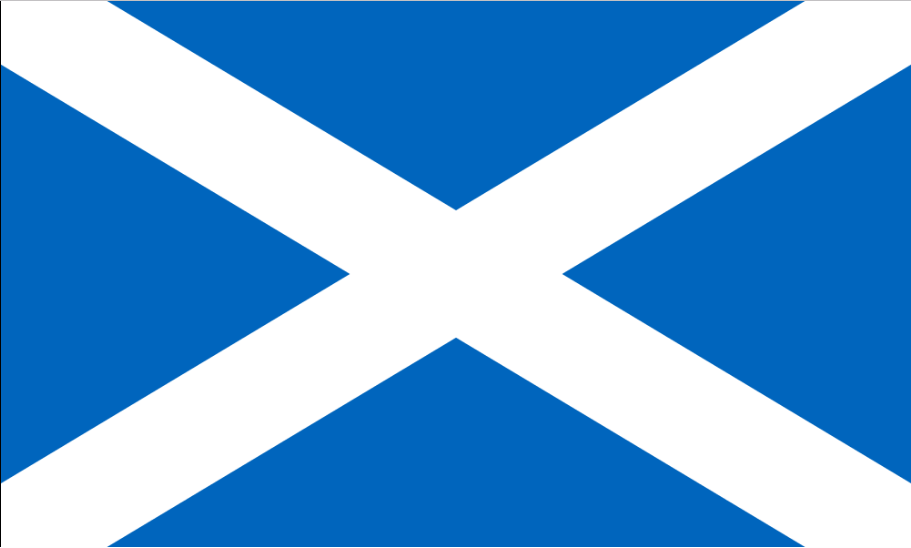 Source: Wikipedia graphics
See More At http://www.TheRestorationMovement.com/
Early Plantings Of Reform In Scotland
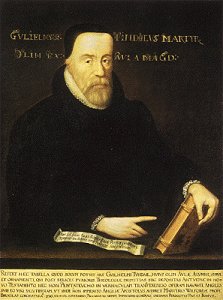 By 1530 – Tyndale’s English Translation of 1525 Was Being Widely Used In Scotland
See More At http://www.TheRestorationMovement.com/
St. Andrews, Fife, Scotland
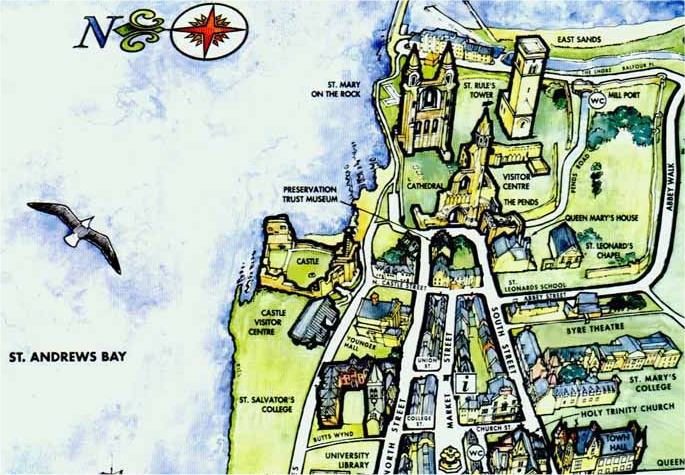 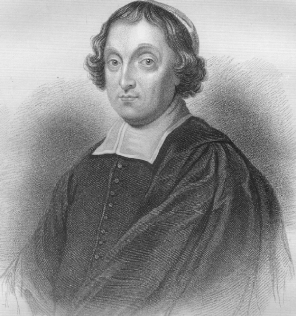 Cardinal David Beaton1494-1548
See More At http://www.TheRestorationMovement.com/
The Bishop’s Castle Of St. Andrews
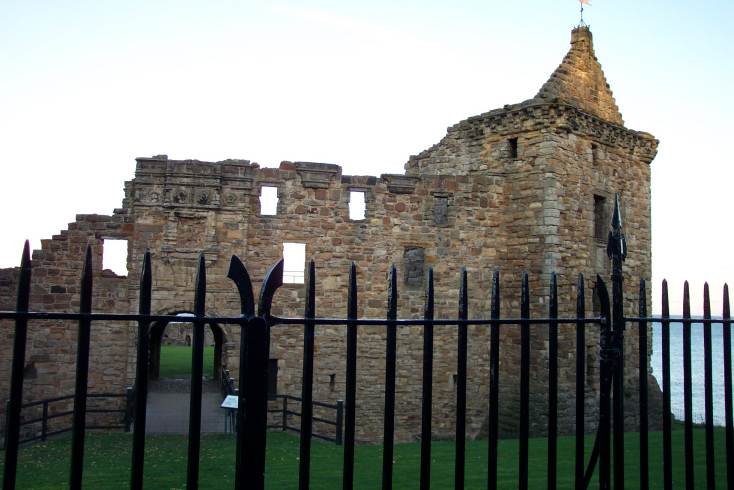 These are ruins of the second castle, the first of which was destroyed during the wars of independence from 1400 to 1560.
During the Protestant Reformation, the forces of John Knox overtook the forces of Cardinal Beaton in late 1546
See More At http://www.TheRestorationMovement.com/
Early Reformers In Scotland
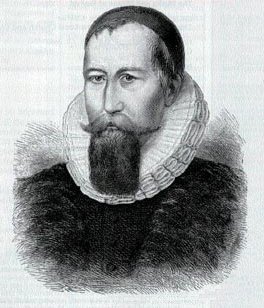 Patrick Hamilton
1504-1528
See More At http://www.TheRestorationMovement.com/
The St. Andrews Church
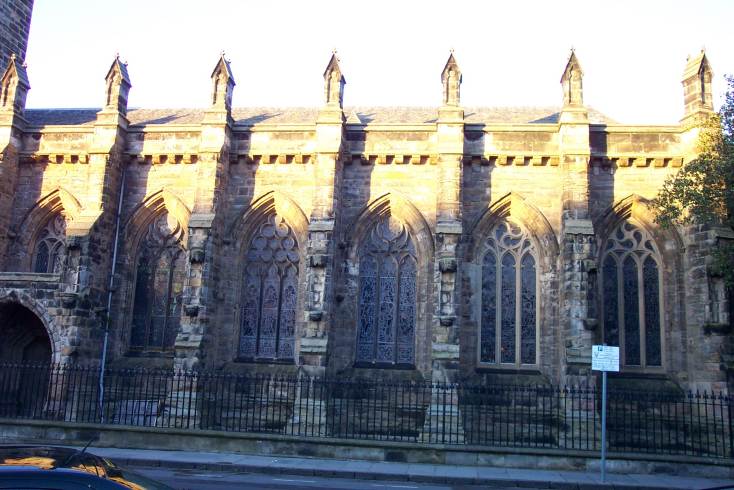 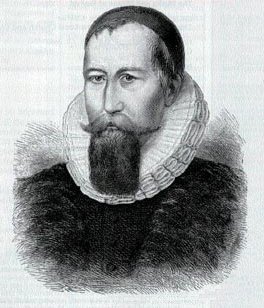 See More At http://www.TheRestorationMovement.com/
The Death Of Patrick Hamilton
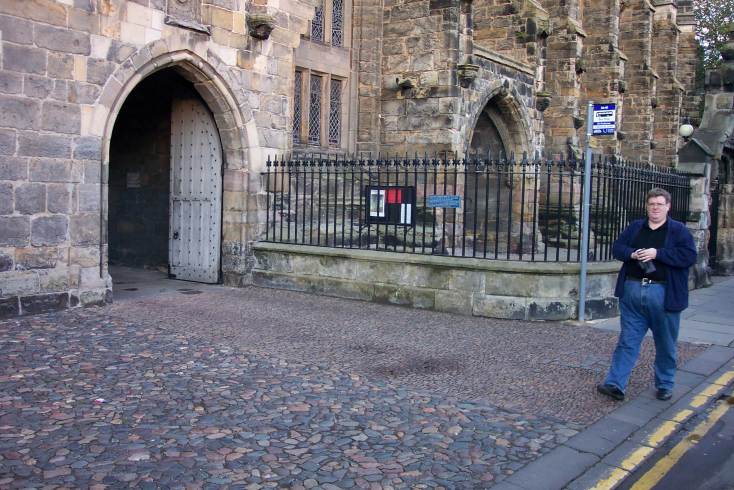 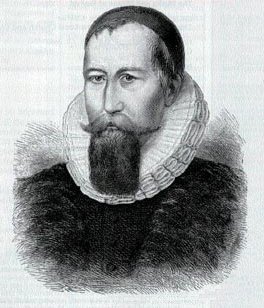 See More At http://www.TheRestorationMovement.com/
The Death Of Patrick Hamilton
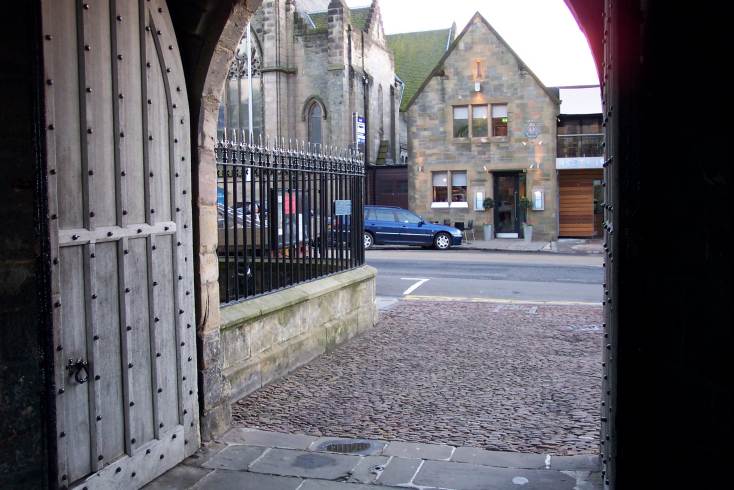 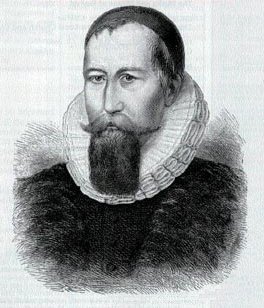 A Marker Still Shows The Spot Where Hamilton Died
See More At http://www.TheRestorationMovement.com/
The Death Of Patrick Hamilton
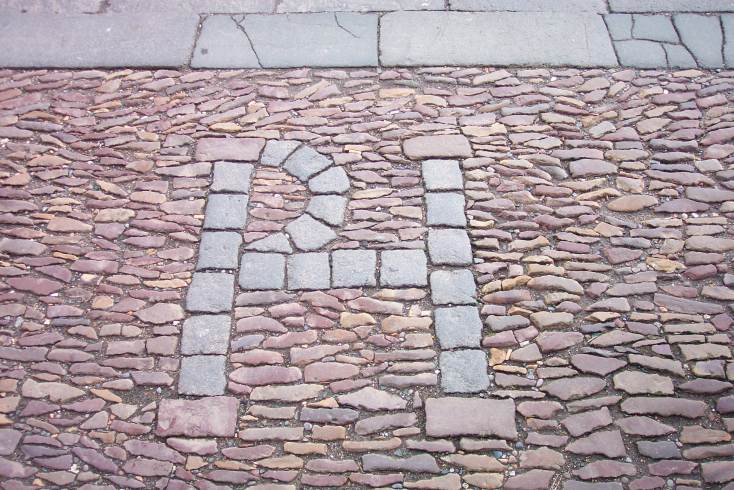 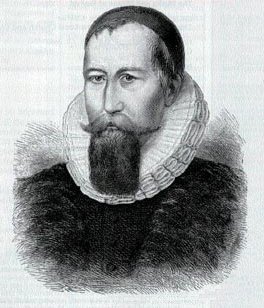 See More At http://www.TheRestorationMovement.com/
The Death Of Patrick Hamilton
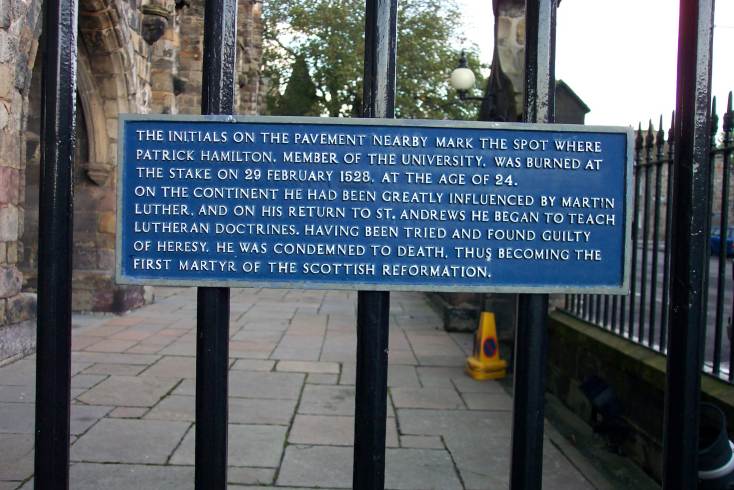 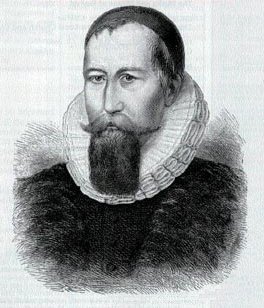 See More At http://www.TheRestorationMovement.com/
The Death Of Patrick Hamilton
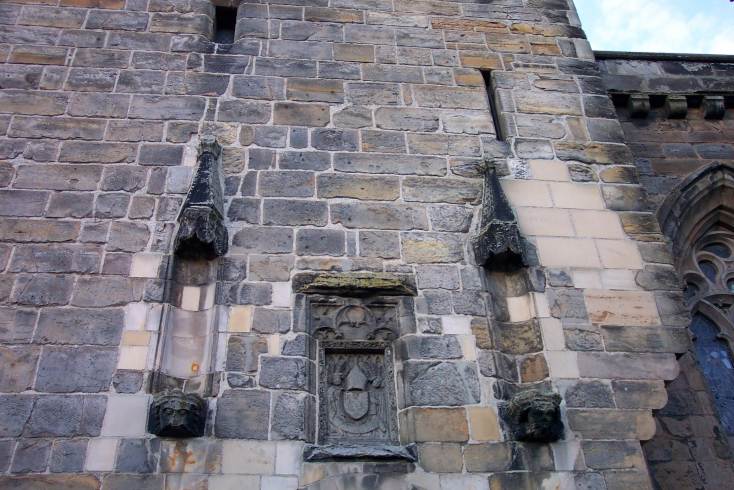 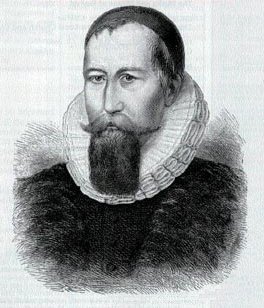 The Heat Of The Fire That Burned Hamilton Was Said To Be So Hot That It Permanently Burned His Face Into The Stone Of The Church That Stood Closeby
See More At http://www.TheRestorationMovement.com/
The Death Of Patrick Hamilton
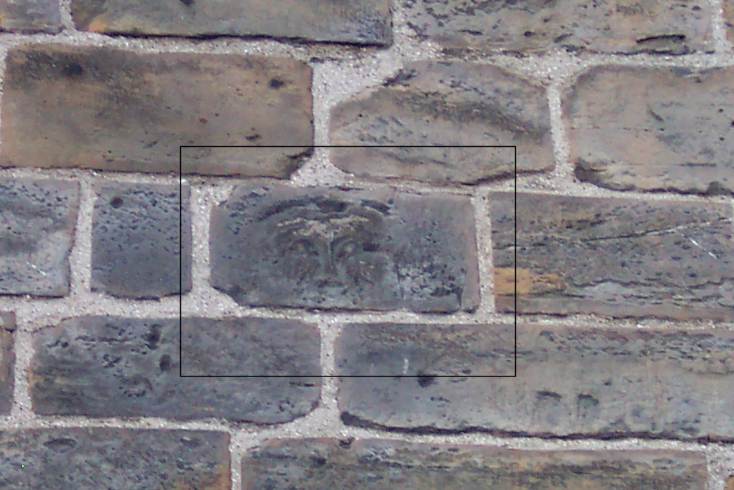 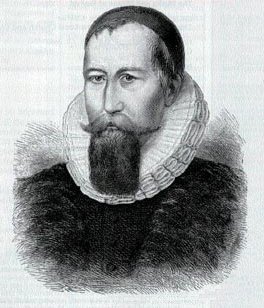 See More At http://www.TheRestorationMovement.com/
George Wishart1513-1546
See More At http://www.TheRestorationMovement.com/
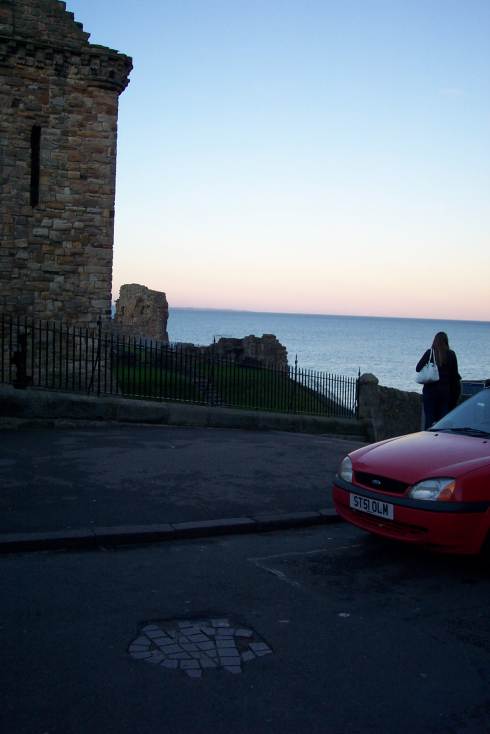 The Demise of George Wishart
See More At http://www.TheRestorationMovement.com/
The Death Of George Wishart
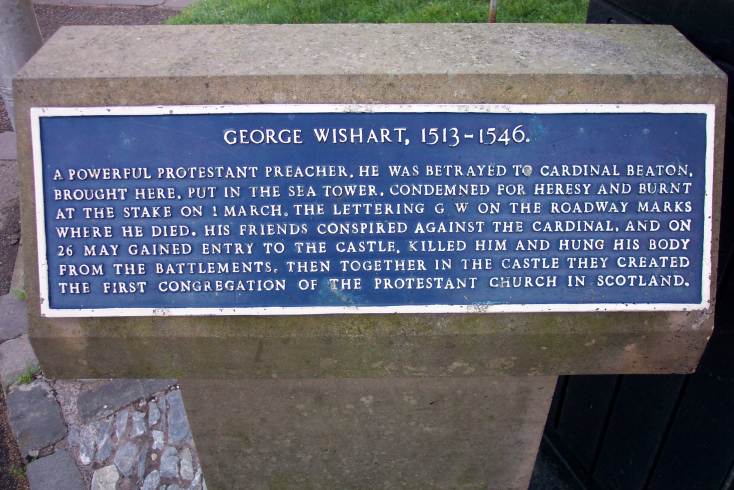 See More At http://www.TheRestorationMovement.com/
The Death Of George Wishart
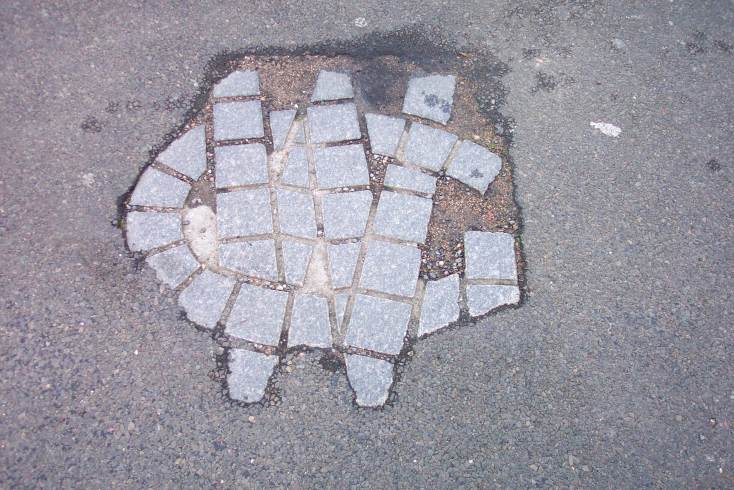 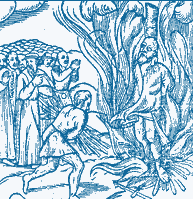 Burning Religious Leaders At The Stake Only Fueled The Fire Of The Spirit Of Reformation In Scotland As In All Of Europe
See More At http://www.TheRestorationMovement.com/
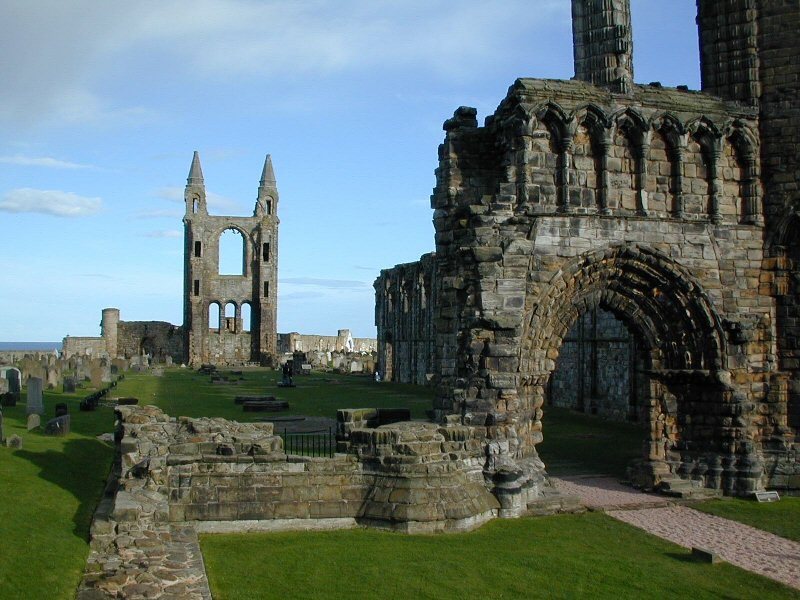 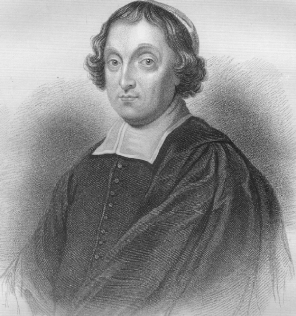 Cardinal David BeatonArchbishop Of St. Andrews Church, Scotland1494-1546
Graphic source: wikipedia.com
Scottish Catholicism: Contributing Factors Bringing About Reform
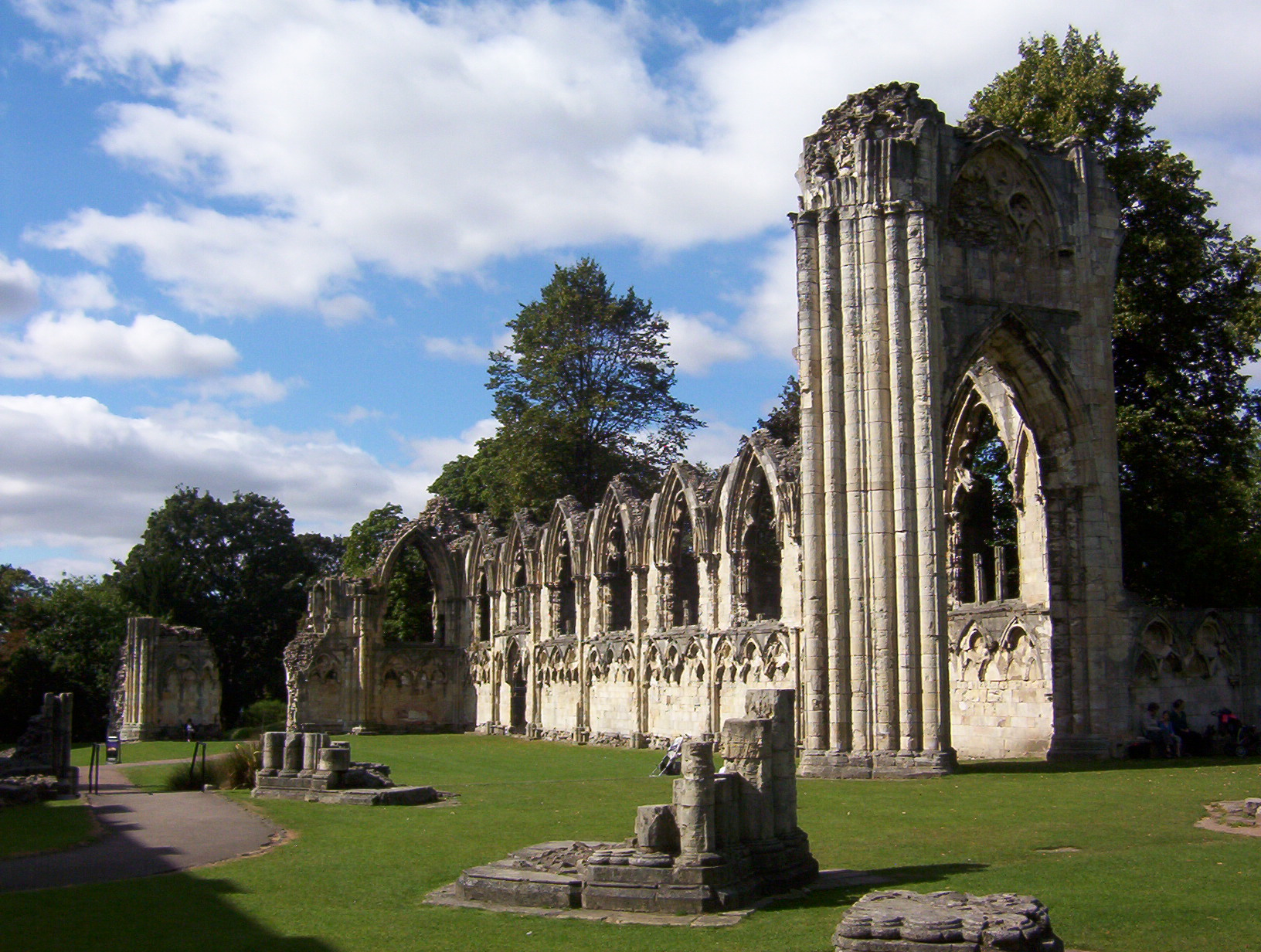 Graphic source: wikipedia.com
See More At http://www.TheRestorationMovement.com/
John Knox1505-1572
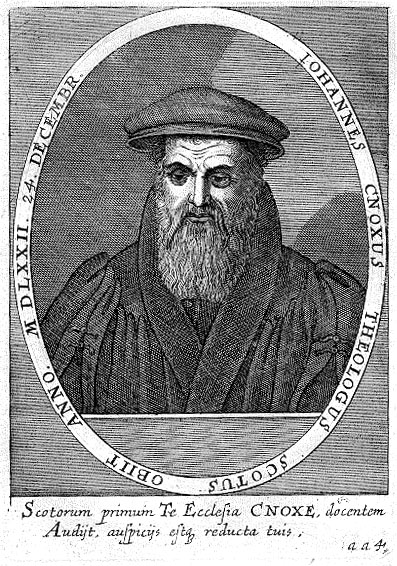 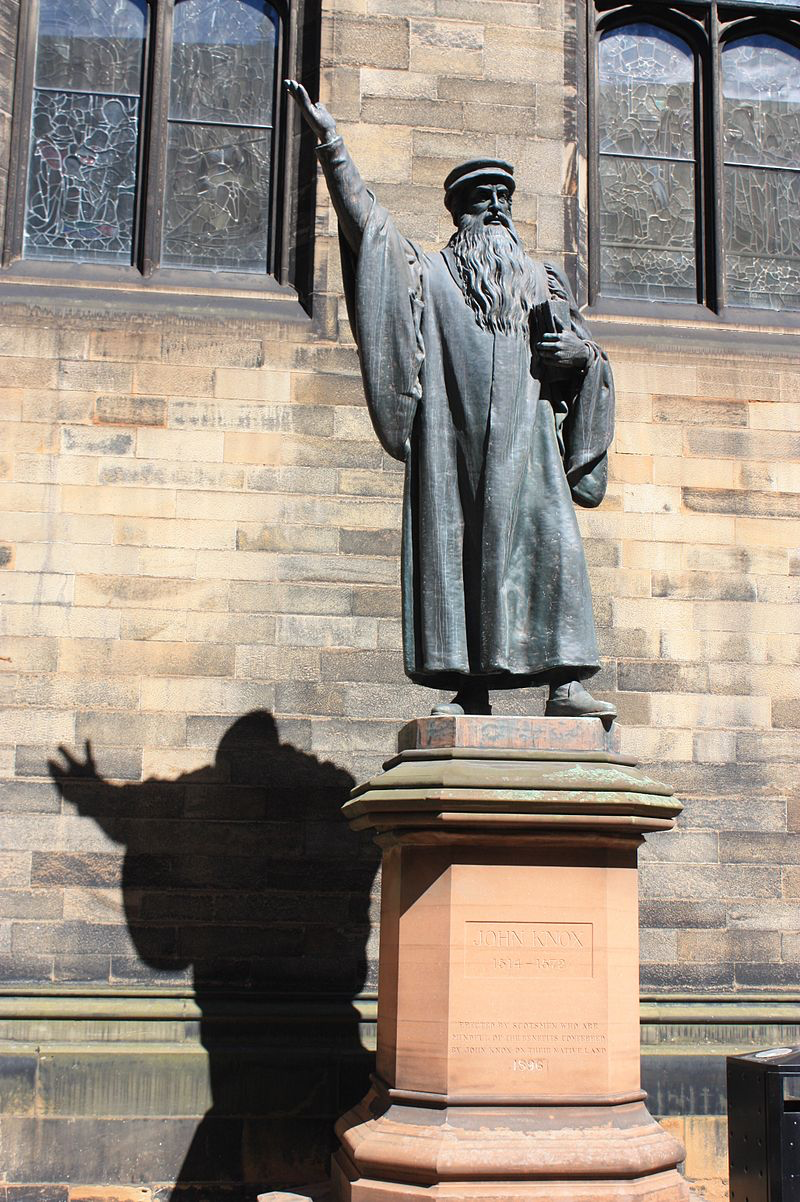 Graphic source: wikipedia.com
Graphic source: wikipedia.com
See More At http://www.TheRestorationMovement.com/
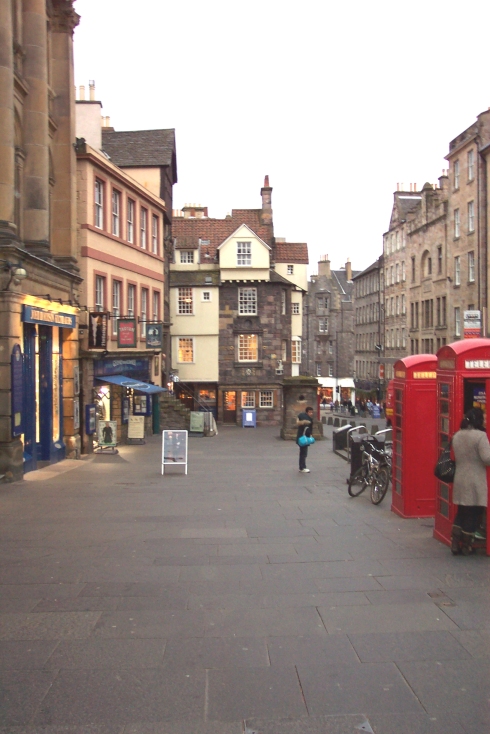 John Knox Home In Edinburgh
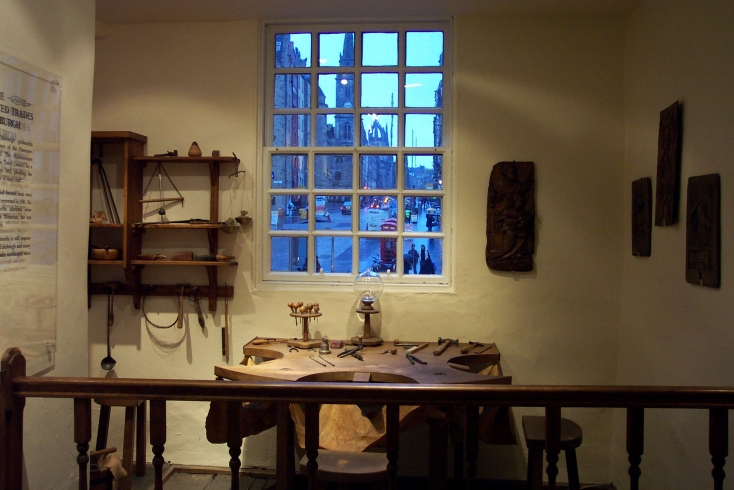 See More At http://www.TheRestorationMovement.com/
Knox & The Church Of Scotland
See More At http://www.TheRestorationMovement.com/
St. Giles Church: Home Of The Church Of Scotland
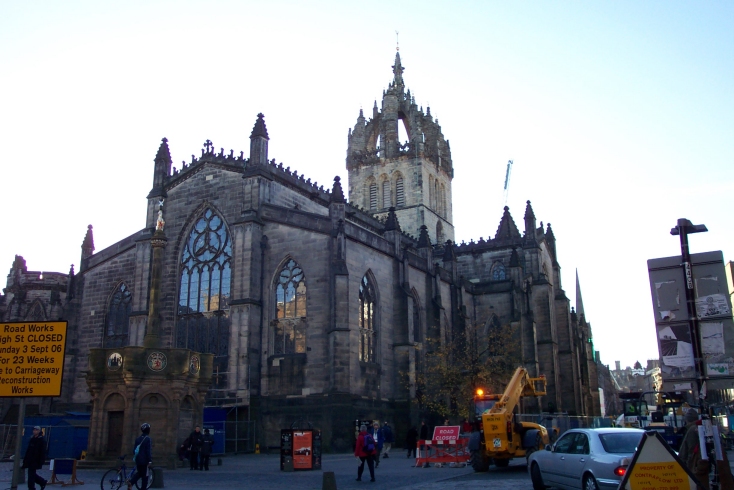 See More At http://www.TheRestorationMovement.com/
JohnGlas1695-1773
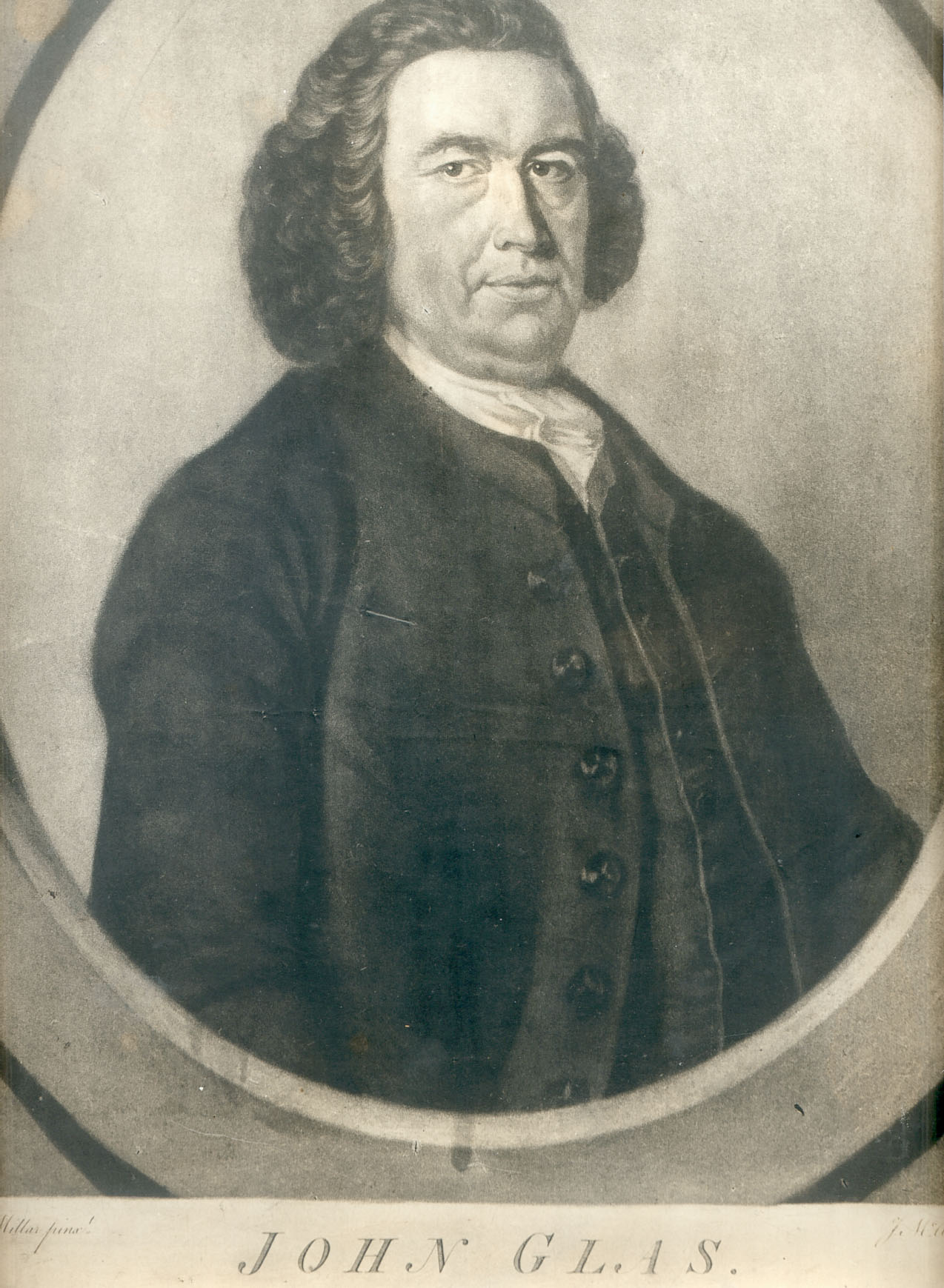 See More At http://www.TheRestorationMovement.com/
Glasite Church - Dundee
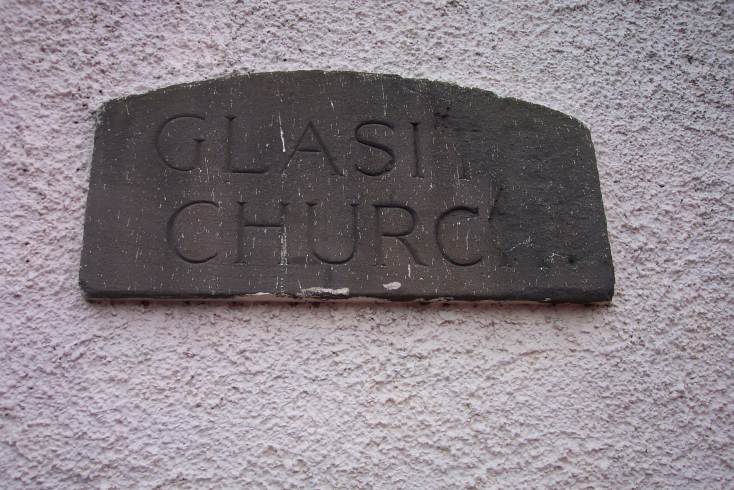 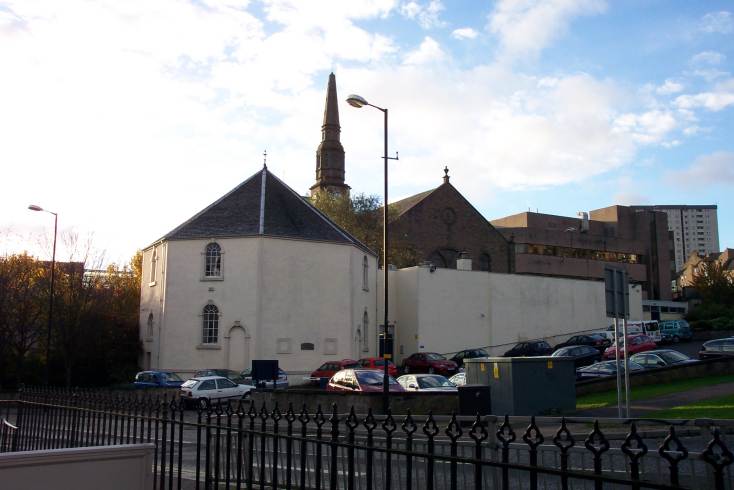 See More At http://www.TheRestorationMovement.com/
John Glas – Buried In Howff
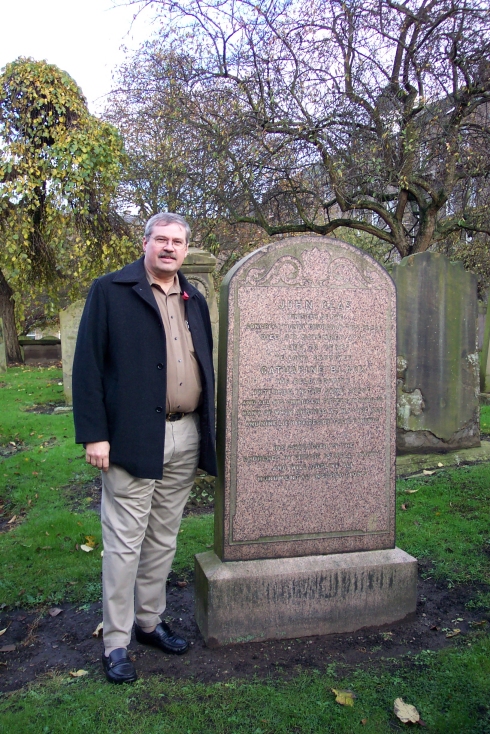 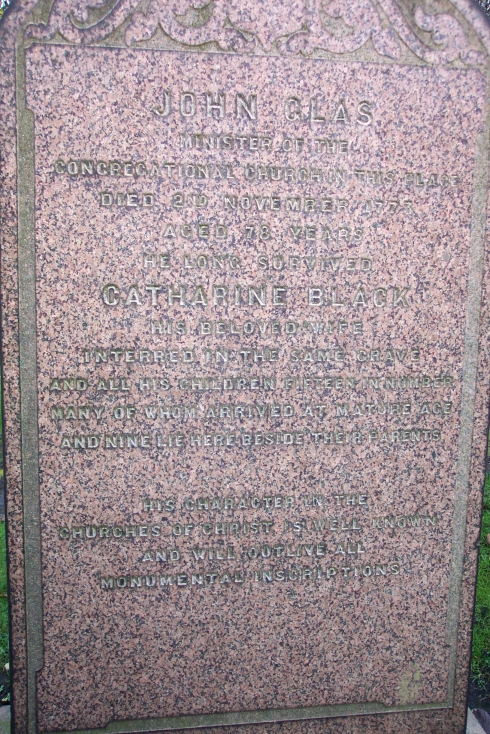 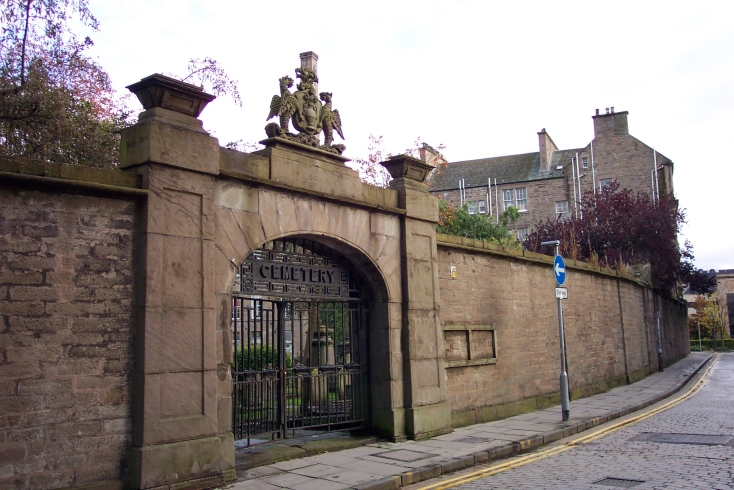 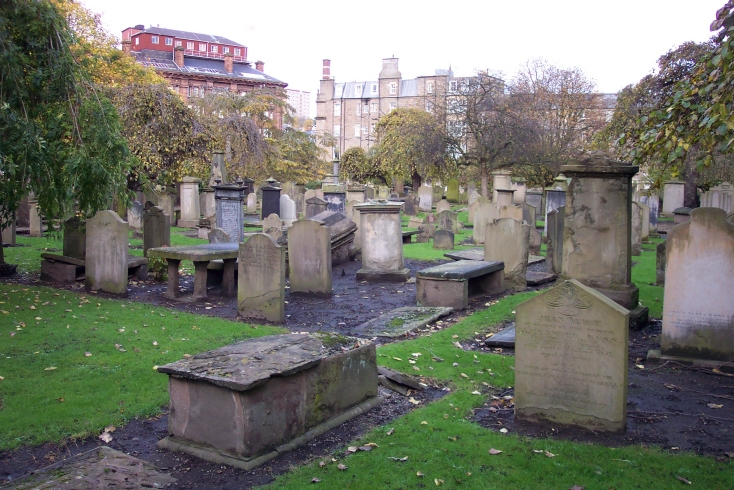 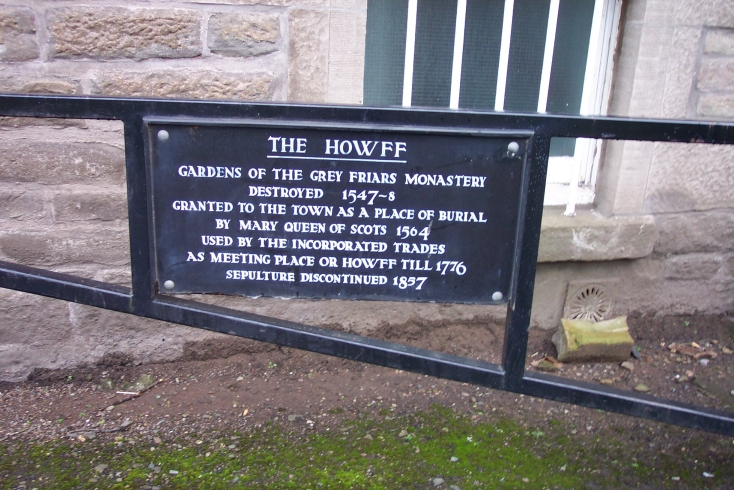 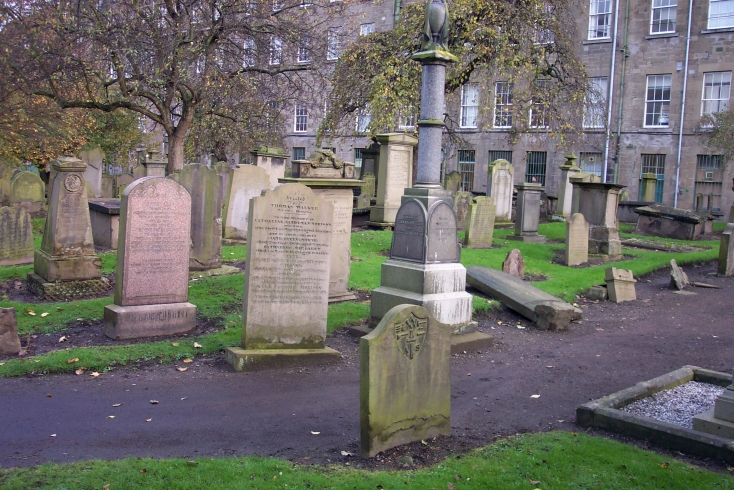 See More At http://www.TheRestorationMovement.com/
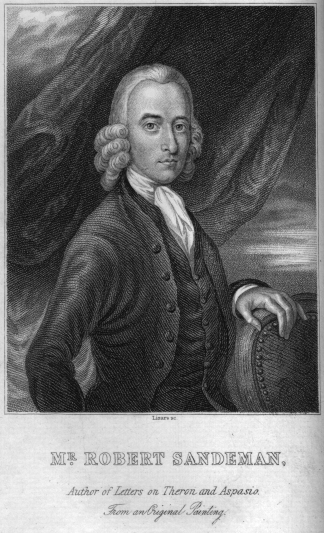 RobertSandeman1718-1771
See More At http://www.TheRestorationMovement.com/
Glasite Church In Edinburgh
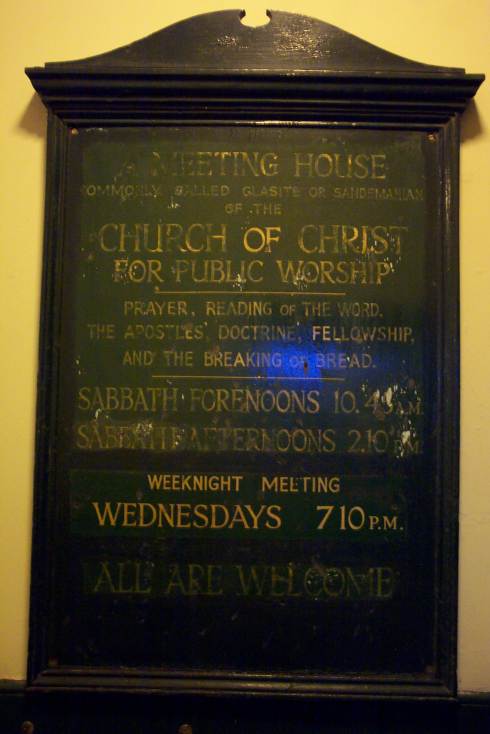 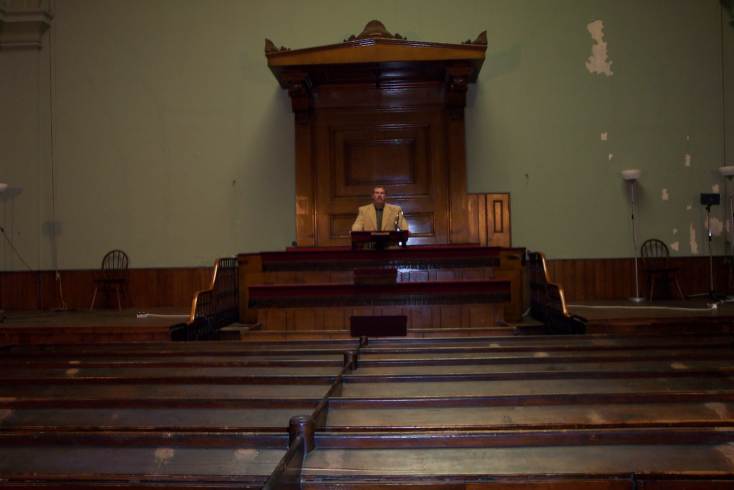 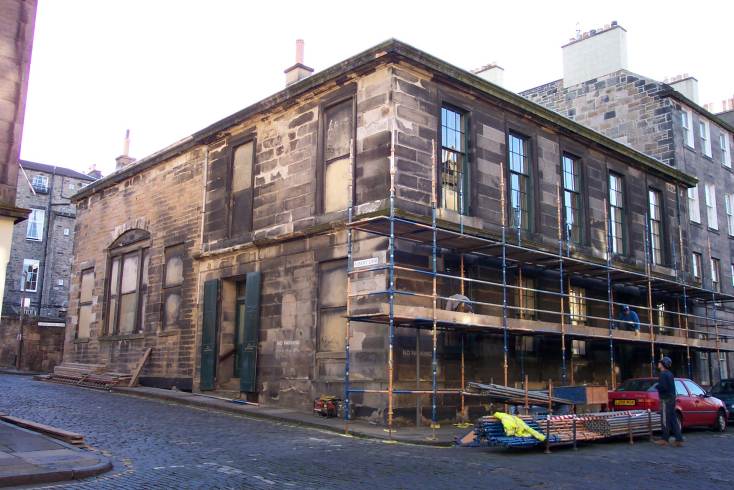 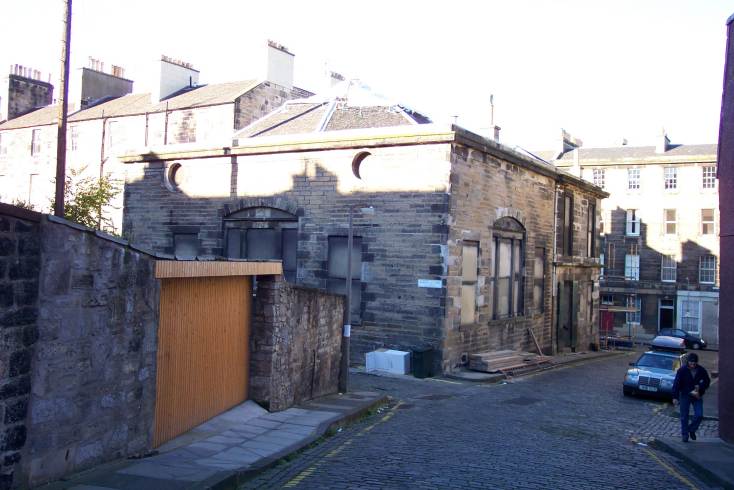 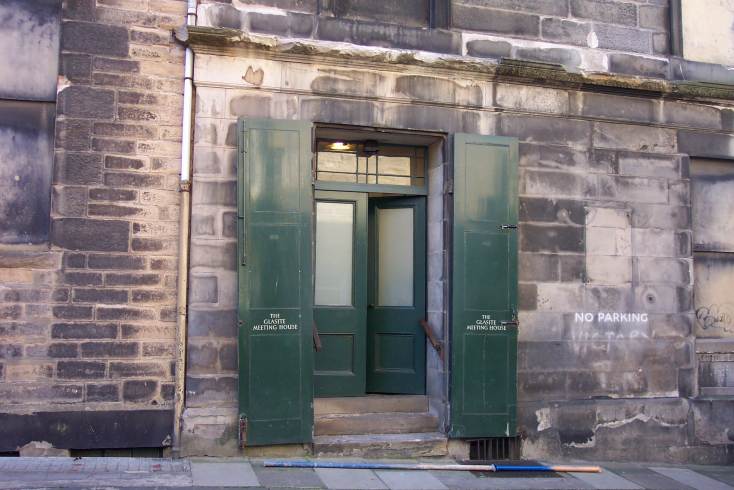 See More At http://www.TheRestorationMovement.com/
Robert Sandeman, Danbury, Conn.
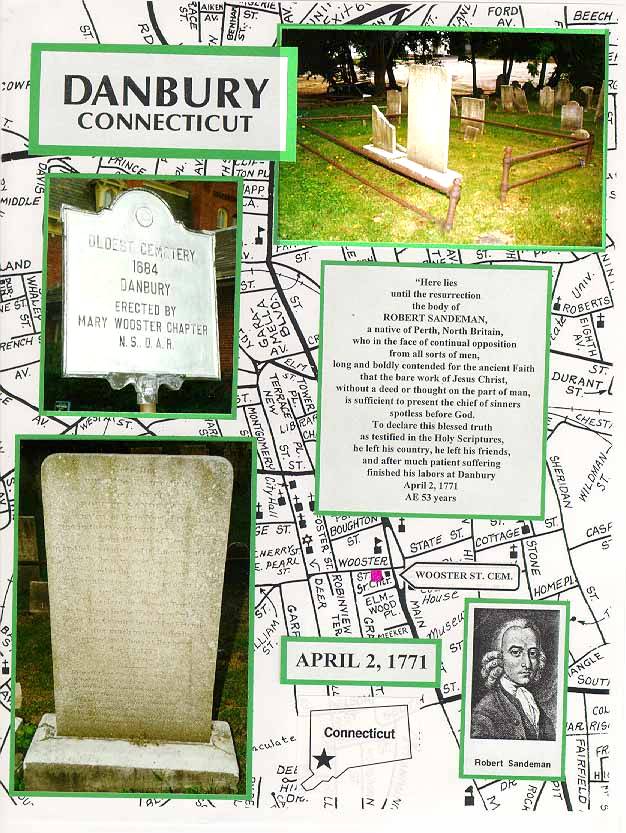 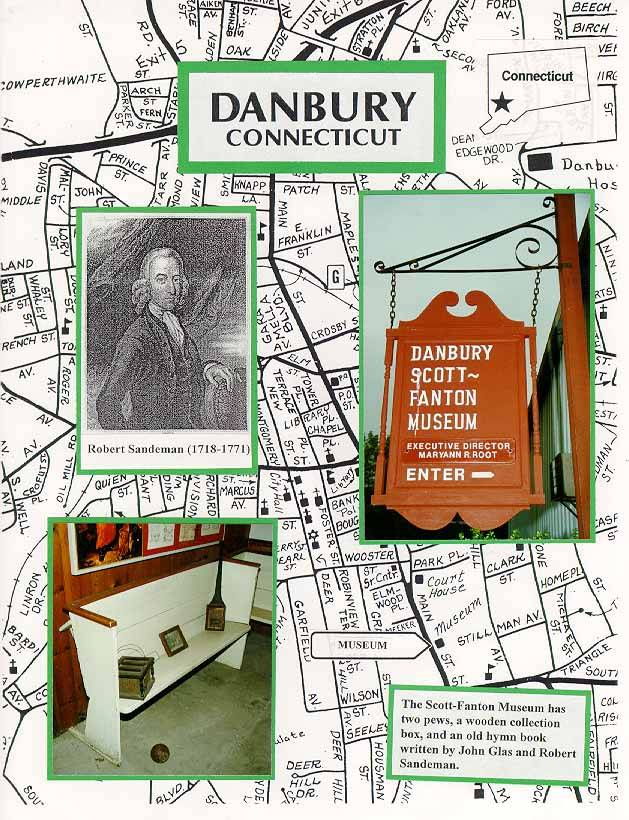 See More At http://www.TheRestorationMovement.com/
Robert & James Haldane- Airthrey Castle, Sterling -
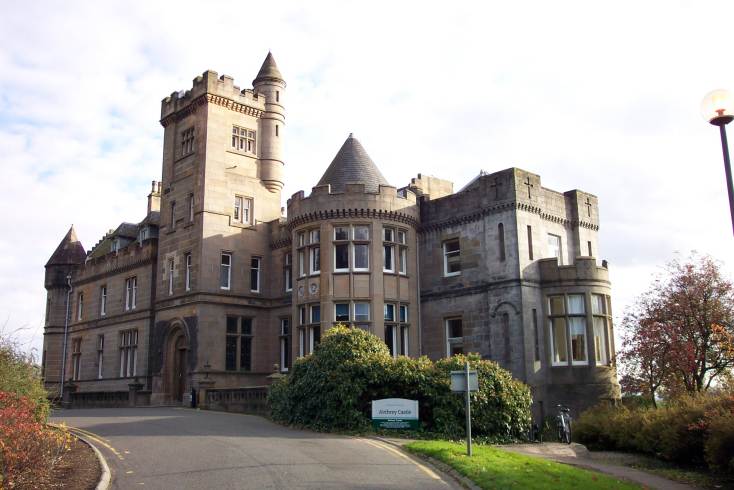 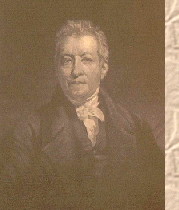 James Haldane1768-1851
See More At http://www.TheRestorationMovement.com/
Haldane Tabernacle - Edinburgh
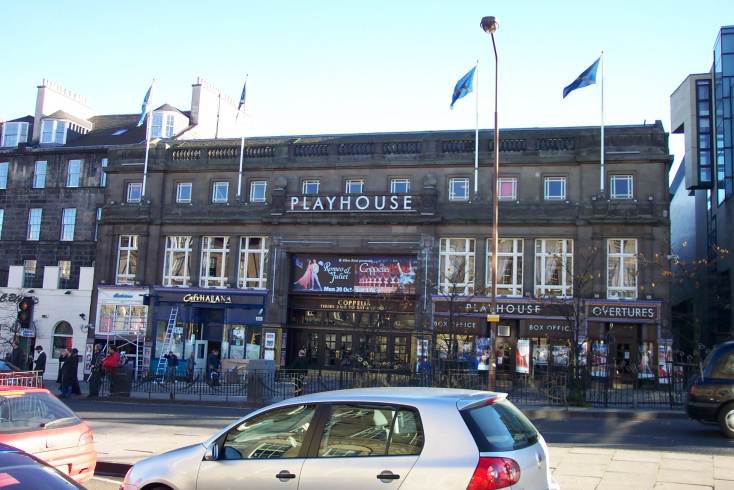 See More At http://www.TheRestorationMovement.com/
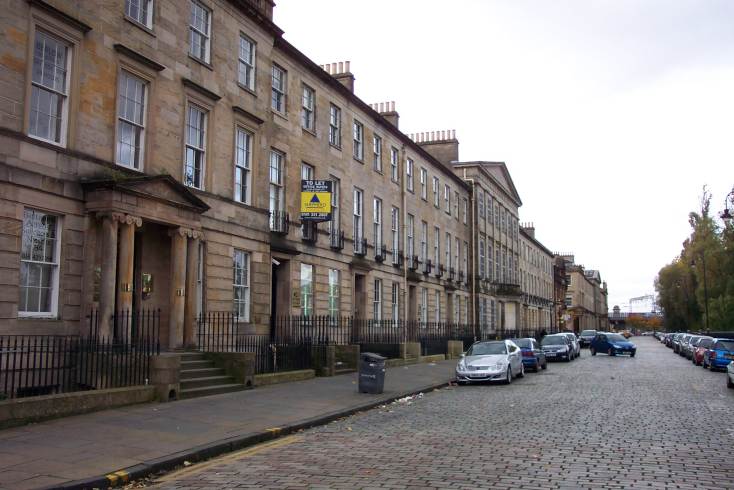 Street Where Ewing Lived In GlasgowFacing The River Clyde
Greville Ewing
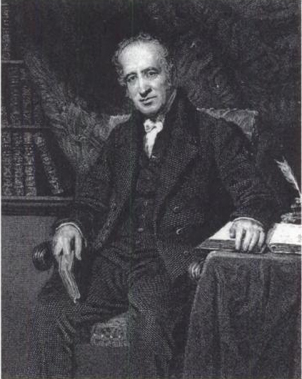 1767-1841
See More At http://www.TheRestorationMovement.com/